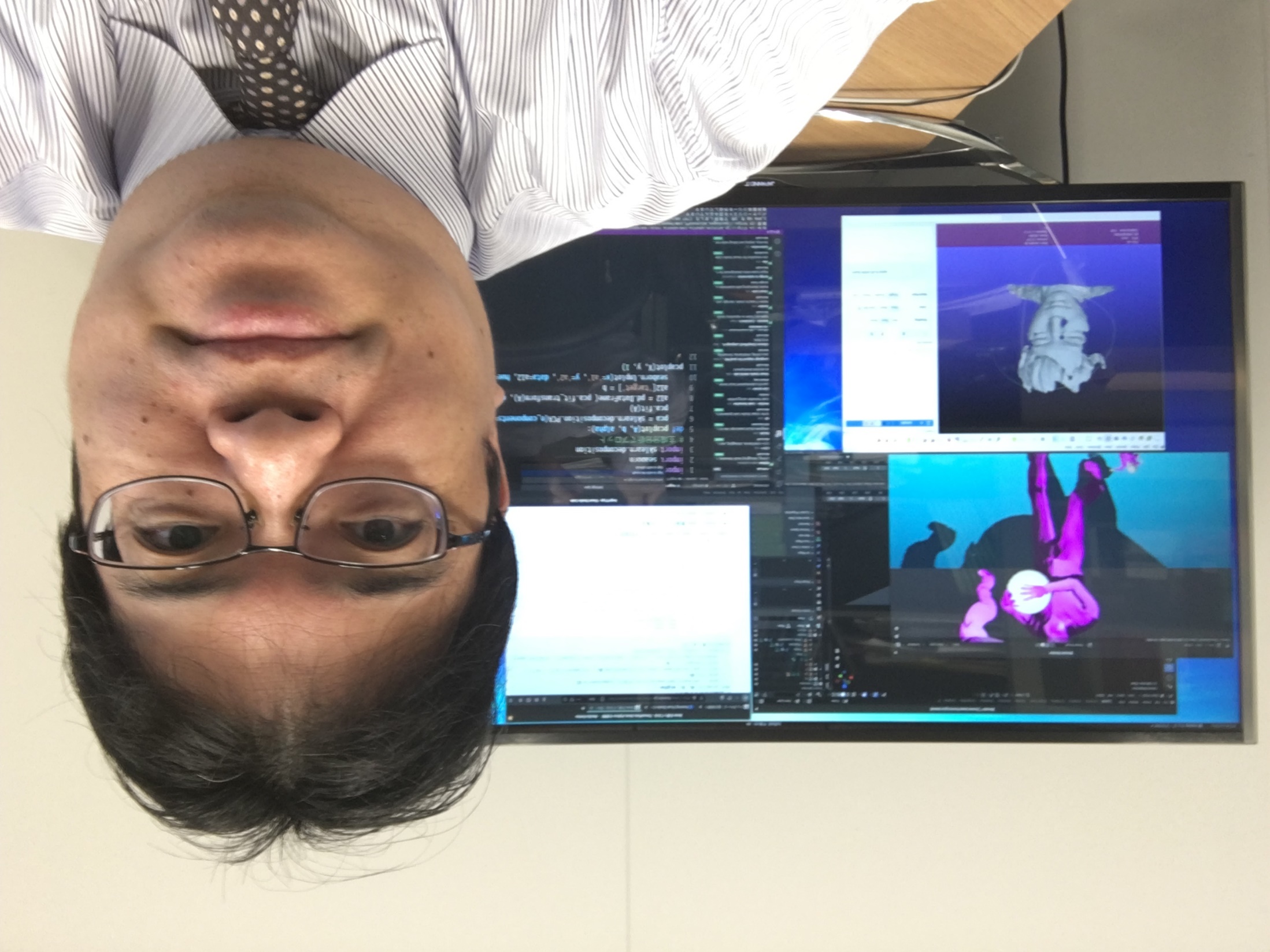 rd-1. R システムと RStudio
データサイエンス演習
（R システムを使用）https://www.kkaneko.jp/de/rd/index.html
金子邦彦
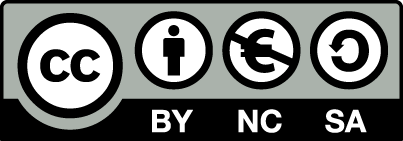 1
Ｒシステムとは
グラフィックス，統計解析のソフトウエア
（一定の条件下で）　無料で利用可能
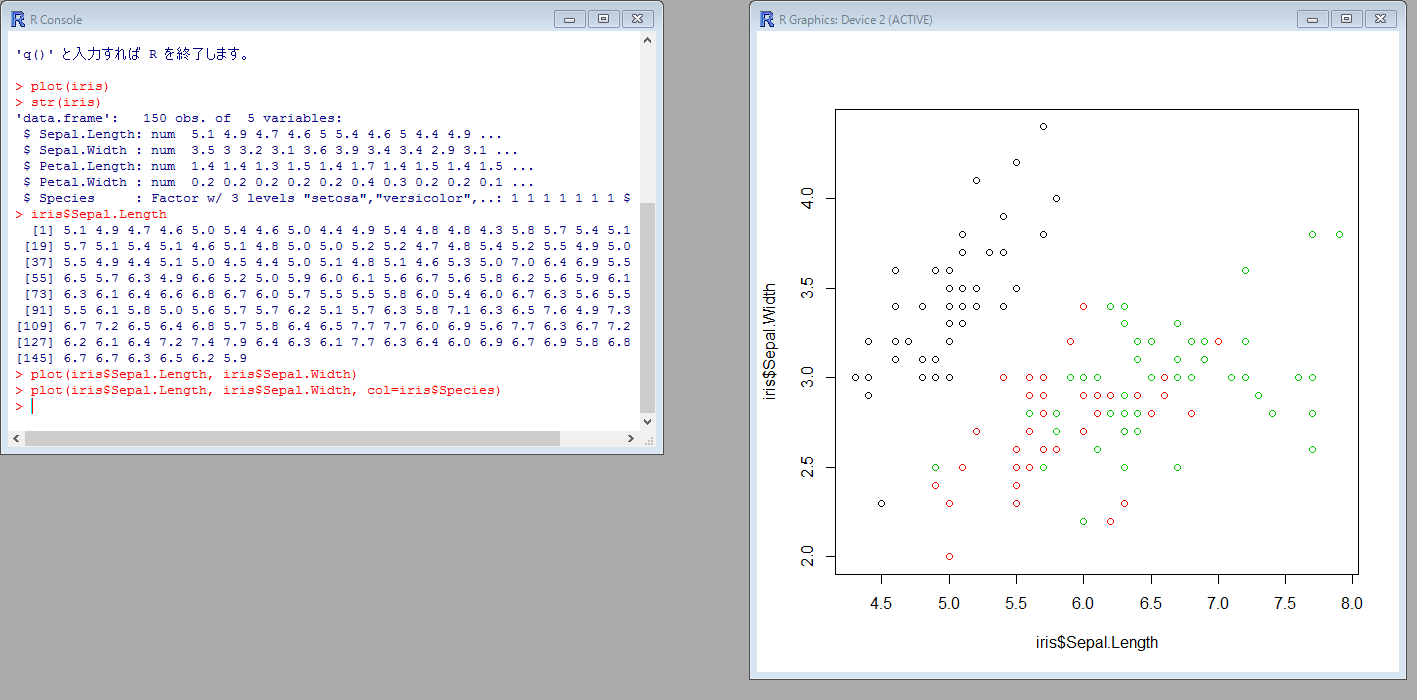 Rシステムのシェル
　コマンドを打つと，
　結果が出る
◆　操作記録が残る
◆　何度もやりなおし
          することも簡単
2
Ｒ Studio とは
R システムのための統合開発環境
（一定の条件下で）　無料で利用可能
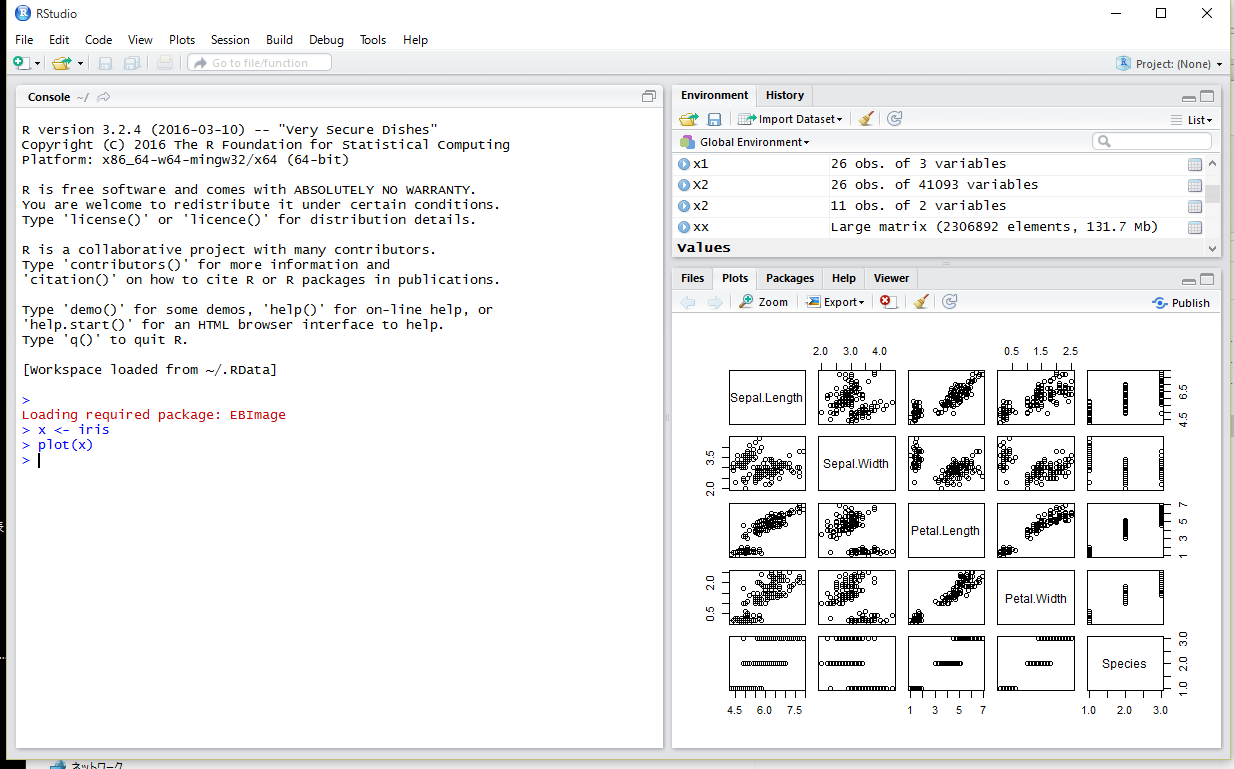 オブジェクト一覧，
操作履歴
（タブ切り替え）
プロット，
ヘルプ画面，
パッケージ管理
など
（タブ切り替え）
シェル
3
ダウンロード手順の概要
R システム
	https://cran.r-project.org/



R Studio
	https://www.rstudio.com/
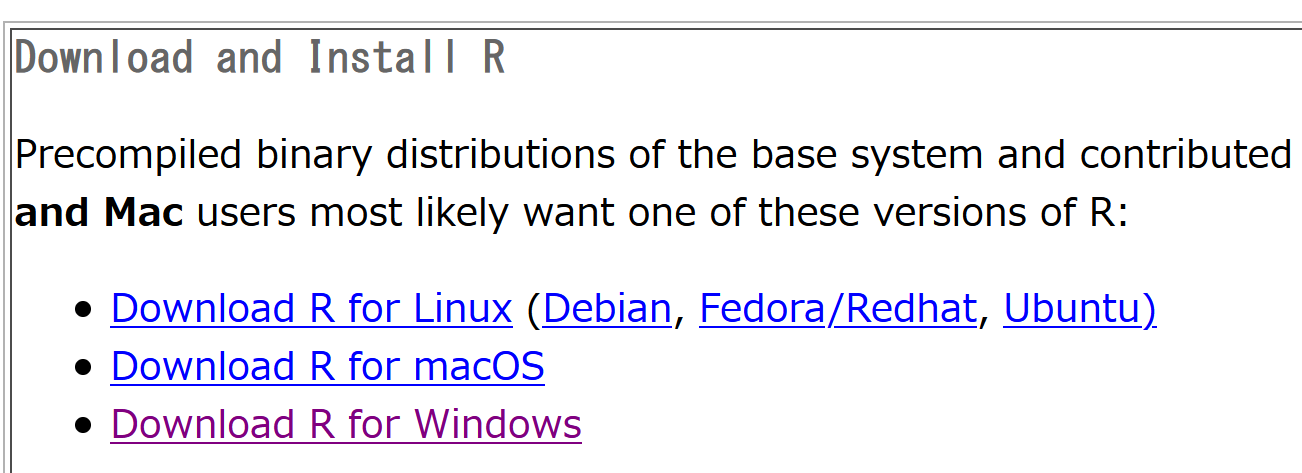 「Download R for Windows」をクリック
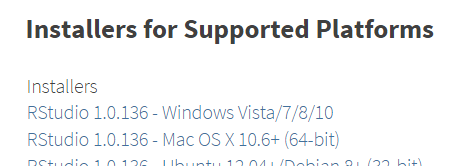 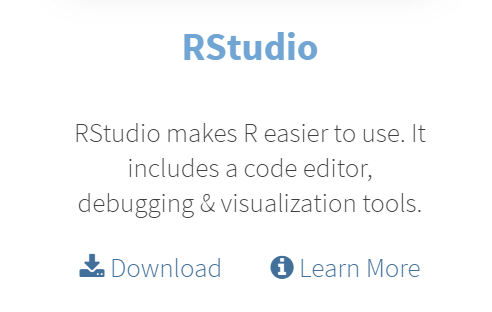 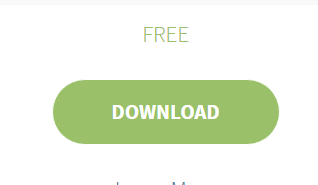 4
Rシステムのパッケージ
Ｒシステムのパッケージとは，拡張機能を提供するソフトウエア＋説明書等

サイト https://cran.ism.ac.jp/ などで配布されている





install.packages でインストール
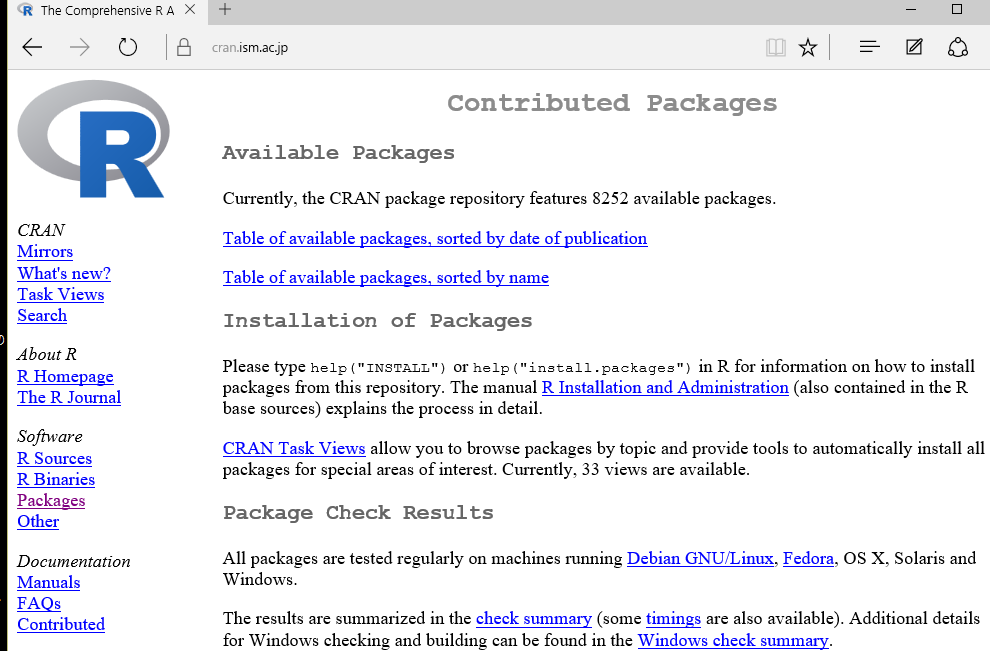 数千のパッケージ

（一定の条件下で）
無料で利用可能
5